Wrenbury Toddler Group

meets every Wednesday
(term time only)
9.00am - 11.00am
in School House
for activities, play, friendship and fun




Babies to pre-schoolers – come along, all welcome
                For more information: contact Wrenbury Primary School 685510 
                              or follow Wrenbury Toddler Group on
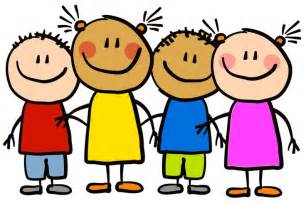 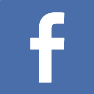